Chers élèves de 3ème
Lors de votre premier brevet blanc, vous devrez pendant  votre oral présenter votre EPI Citoyenneté   et répondre à la question  «  comment vivre ensemble malgré nos différences? »

Pour la préparation de cet oral ,votre professeure d’histoire /géo vous a déjà fait travailler  des fiches d’EMC sur la notion de citoyenneté , en la reliant aux notions de droits et de devoirs du citoyen ( si vous n’en parlez pas lors de votre exposé, votre jury vous posera probablement des questions sur ces notions dans l’entretien qui suivra).  Renseignez vous également sur les spécificités de la Citoyenneté Calédonienne.  
 A présent c’est à vous de commencer à construire votre exposé.  Les diapositives suivantes présentent une forme d’exposé possible  en partant d’un fait étudié en classe  dans la matière de votre choix ou bien d’un évènement d’actualité au cours duquel les valeurs citoyennes  ont été  bafouées . 

Vous n’êtes pas obligés d’utiliser un diaporama, tous les supports sont acceptables  tant qu’ils permettent d’illustrer  vos propos et que vous répondez à la  question .(  Attention:  Pas de textes sur les supports, seulement les titres  et illustrations. Si vous craignez  les trous de mémoire,  vous avez le droit de vous faire des fiches  que vous pourrez consulter lors de votre exposé.) 

Pour finir, à l’approche de l’épreuve, pensez à vous entrainer…L’exposé doit durer 5 minutes (suivi de 5 minutes de questionnement ) Présentez votre exposé à vos parents, entrainez vous  face au miroir ( ou filmez vous)  et chronométrez vous  ! 
Préparer sérieusement son oral est  rentable et déterminant dans l’obtention du brevet ! Alors soyez inspirés !
EPI citoyenneté
COMMENT VIVRE ENSEMBLE MALGRE NOS DIFFERENCES?
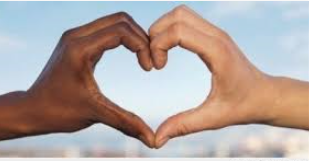 Introduction
J’ai été  choqué(e)   lorsqu’en   anglais   nous avons étudié   l’apartheid




  qui s’est passé   en ………                       de…........ À …………..
Espagnol
Musique
Histoire
…
La shoah
L’esclavagisme
La ségrégation
Interpellé (e)
Scandalisé (e)
Mal à l’aise
Effrayé(e)
Incrédule
…..
Pays ou région
Dates
Dates
Il est possible aussi d’évoquer un incident  dont tu aurais entendu parler en lisant le journal ou en regardant les 
informations durant lequel une ou plusieurs personnes ont été victimes de discrimination
En effet,  durant cette période       ,      


           …
Cet incident
Rappeler les faits  qui se sont produits , leurs causes et leurs conséquences
Corps de ton exposé:

-Donne ton sentiment personnel, ce que tu ressens pour la ou  les personnes de ton récit victime de discrimination.



Ce que tu voudrais dire  aux personnes auteurs des discriminations:








Tu peux citer une personnalité (politique ou artistique, tu en as étudié plusieurs dans différentes matières)  qui symbolise pour toi les valeurs  et les conditions  à remplir pour vivre tous ensemble avec nos différences
Des arguments scientifiques  qui invalident les théories racistes ou discriminatoires
 un rappel de loi ou de la déclaration universelle des droits de l’homme et du citoyen 
        ( attention si tu en parles à citer un passage adapté, à donner les dates, les signataires, …
Un appel à la tolérance
Un rappel historique d’autres drames qui se sont produits suite à des dérives racistes ou discriminatoires
…
conclusion
En conclusion réponds à la question:
Pour toi, quelles conditions et quelles valeurs doivent être réunies  pour permettre à des personnes différentes (d’un points de vue physique, culturel, religieux ou autre) de vivre ensemble.

Comment la société  garantit-elle ces conditions et inculte-t-elle ces valeurs selon toi?

Pour finir, as-tu le sentiment que ces valeurs sont promues et respectées dans ton environnement proche (famille/ classe/ collège/pays)